La Gran Omisión
Lección #1
Suposición # 1
“Es imposible llegar a ser un hijo maduro en Cristo y no convertirse en un fiel mayordomo de los recursos económicos”.
¿Qué Es Mayordomía?
Mayordomía es la sabia administración de la vida.
¿De Dónde Viene La Palabra Mayordomía?
Oikonomia, es la palabra griega que aparece en la Biblia y que se traduce como Mayordomía” la palabra, significa administración de los bienes, propios o ajenos. De esta palabra griega también viene la palabra economía.
5 Áreas De Mayordomía Integral
MAYORDOMÍA DEL TIEMPO. 
MAYORDOMÍA DE LAS FINANZAS Y LOS BIENES.
MAYORDOMÍA DE MI CUERPO
MAYORDOMÍA DE LOS DONES Y HABILIDADES
MAYORDOMÍA DE LA CREACIÓN
Desarrollo integral y saludable de la vida
Suposición # 2
“La mayoría de los pastores no le enseñan a la congregación mayordomía financiera porque ellos mismos no son buenos mayordomos”.
Realidades:
de los pastores se sienten incomodos o no equipados para predicar o enseñar sobre finanzas y generosidad en sus congregaciones. (Lily Endowments)
85%
Realidades:
90%
de las congregaciones no tienen los planes o recursos para enseñar los principios de mayordomía/generosidad. (CSA)
Realidades:
90%
de los seminarios no tienen cursos para enseñar a sus estudiantes los principios de la mayordomía/generosidad.(CSA)
Realidades:
En la mayoría de las congregaciones el 80% da irregularmente, un 10% da con frecuencia y solo un 10% o menos dan generosamente.
Realidades:
La mayoría de las congregaciones se han concentrado en levantar fondos (una transacción financiera) “recibir dinero” cubrir el presupuesto” “construir un edificio” “pagar las cuentas” etc. La enseñanza primaria no ha sido sobre los principios de mayordomía que ayudan a las personas en su jornada de madurez y transformación espiritual, convirtiéndolos en dadores generosos y mayordomos fieles.
Realidades:
50%+
Más de la mitad de las congregaciones siempre están atrasados en sus presupuestos mensuales.
Realidades:
La opresión de muchos gobiernos y nuevas leyes está haciendo cada vez más difícil y peligroso la transferencia de dinero a líderes y congregaciones en otros países.
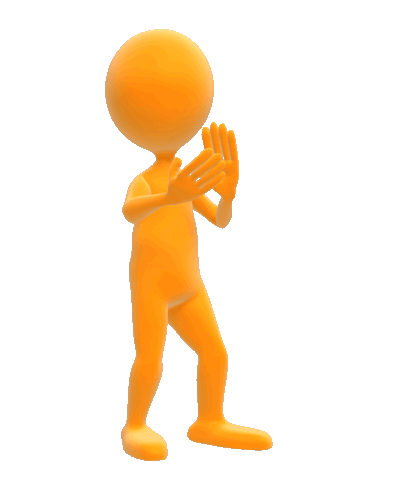 Te felicito por terminar esta primera lección – en la próxima clase seguiremos construyendo el fundamento sobre como aumentar las finanzas en la iglesia y pedir menos dinero.